TULIP: Multi-camera 3D Precision Assessment of Parkinson’s Disease
Based on CVPR 2024 paper by Kyungdo Kim et al. (Duke University)

유수빈
2025.03.25
Introduction
Parkinson’s Disease (PD) causes progressive motor dysfunction.

The standard clinical assessment tool (UPDRS) is subjective and inconsistent

Inter-rater disagreement up to 53%

  Difficult to capture subtle motor impairments

Purpose: Introducing a new 3D video dataset and ML-based PD evaluation method.
[Speaker Notes: 파킨슨 병, 기존의 평가 방식, 논문의 목적]
Overview
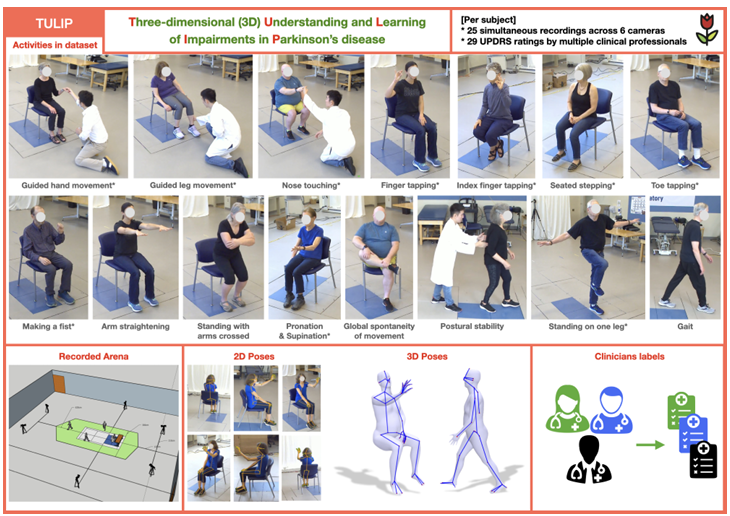 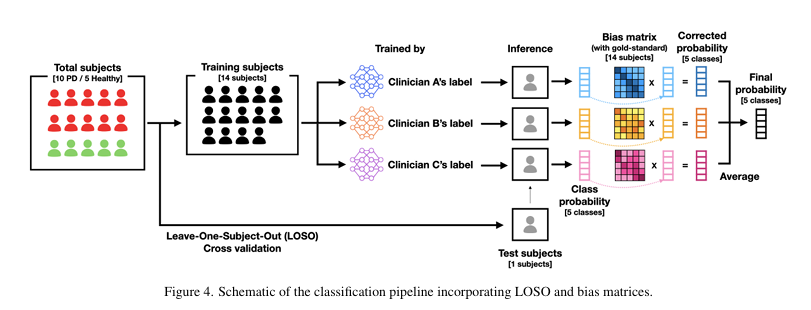 3D video dataset for UPDRS motor exam
15 subjects: 10 PD patients + 5 healthy controls
25 motor tasks (full UPDRS Part III) recorded
6 synchronized high-res RGB cameras

Pose estimation:
MediaPipe (hands), MMPose (full body)
Triangulated using Direct Linear Transformation (DLT)
labeled with expert consensus UPDRS scores
[Speaker Notes: 데이터셋 구성, 어떻게 수집했는지, 무엇을 제공하는지 등]
Usage
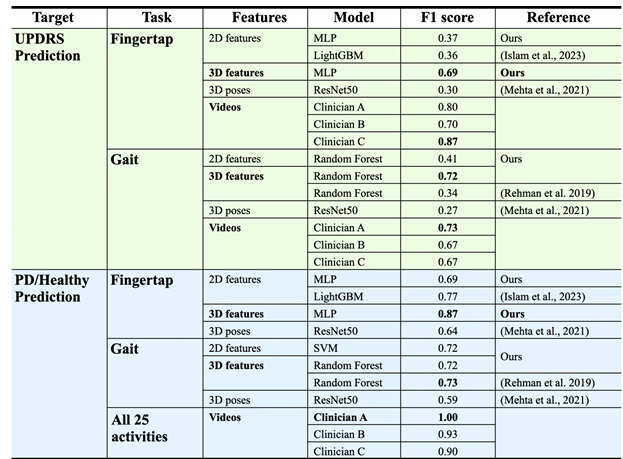 Example Tasks:
UPDRS score prediction (0-4 scale)
PD vs. Healthy subject classification

Key Results
[Speaker Notes: 카메라 파라미터를 제공->3차원으로 backprojection -> 딥러닝 -> table1]
Contributions
- First 3D multi-view dataset for full UPDRS motor exam

 - Markerless, synchronized 6-camera setup with triangulated 3D skeleton

 - Rich hand and gait features extracted from pose sequences

 -  ML models reached expert-level performance on some tasks

 - Shows potential for objective PD evaluation at clinical scale
[Speaker Notes: 해당 논문의 기여]
Limitations
Small-scale dataset (15 subjects): limits generalizability

Data collecte in controlled lab: real clinics are more constrained

Only UPDRS tasks: lacks real-life activity monitoring

Currently uses supervised learning with UPDRS labels.
[Speaker Notes: 한계점]
Future work
Expand dataset across demographics and environments

- Explore unsupervised learning for new movement biomarkers

- Extend to other neurological disorders (e.g. Huntington’s)
[Speaker Notes: 미래에 해볼 수 있는 것]